Civic Association „THE WAY OF HOPE“
„Roma Confident Parents „
Project
Donor:
Open Society Foundation London
Early Childhood Program
Supporting Roma Parents and Caregivers with Young Children
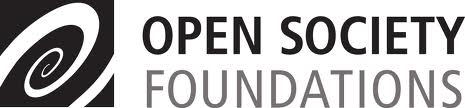 Timeline:
Project start: July 1, 2012

Completion of the project: June 30, 2013
Localities and participants:
4 localities (1 urban locality and 3 rural localities)
Žiar nad Hronom
2 000 Roma people (from them 450 marginalized Roma people)
Number of involved families: 27 
Number of involved children: 
Age 0-3: 12 children
Age 4-6: 26 children
Vaľkovňa
245 marginalized Roma people 
Number of involved families: 17 
Number of involved children:
Age 0-3: 21 children
Age 4-6: 17 children
Hontianske Nemce
400 marginalized Roma peopleNumber of involved families: 19
Number of involved children:
Age 0-3: 18 children
Age 4-6: 8 children
Litava
250 marginalized Roma people
Number of involved families: 21
Number of involved children:
Age 0-3: 17 children
Age 4-6: 13 children
Cooperation with municipalities:
Mayors of involved municipalities signed – „Memorandum of understanding“ where they declared:
	1.) Cooperation of local governments  staff 
	2.) Cooperation of kindergardens and 	primary  schools
	3.) Financial cooperation in next years of 	project implementation.
Activity 1: SURVEY
Roma parents (target group) from four localities (Vaľkovňa, Litava, Hontianske Nemce, Žiar Hronom) located in Banská Bystrica region were involved into the survey of needs assessment.
Number of respondents: 110
The survey was conducted with the help of the family mediators - existing teachers in localities. Questionnaire consisted of 30 closed and 4 open questions was delivered to the respondents. The questions were arranged to ascertain their opinions in four areas: the area of health, health education and prevention; the area of family / child welfare; cooperation and mutual communication between family and school; life in the community.
Activity 2:Training of family suport facilitators and Roma community mediators
Themes: Education For Social Justice course, Parenting With Confidence course and methodology – 15 days of training course.
Goal: To form personality of facilitators working with marginalized Roma communities (MRC) as the trainers of other facilitators coming from MRC; to strengthen parents' confidence and their awareness of the unique potential of their children, as well as their confidence in the strength and beauty of meaningful parenting as a perspective start of the next generation.
Activity 3: Preparation of training manual
Training manual for family support facilitators, Roma community mediators, social fieldworkers, health fieldworkers and community representatives.
For Slovak and Czech users.
Activity 4: Workshops for parents
Each locality – 40 workshops
Trainers – trained from previous activity

Themes:
Amazing newborn, Learning to move, Crying and calming down, Communication with young children, Social and emotional development, Anxiety and fear of separation, segregation, Who cares about me, A growing sense of self-awareness, Toddler self-reliance, Feeding from the beginning, Observing behavior of the child during eating, Everyday objects, Food for toddlers that can be eaten with the fingers,
Quick and light meals, Fruit and vegetables, My body, my health - healthy food, Play - Adventure in learning of infants,Moving the objects, The power of play. What do I learn?, Everything depends on you - What do my child learn?, The world around us, Learning, diagnosing of child development, Different types of games, Helping the baby to play and learn, Children between 1 and 3 years old, Toys  to play with for  1 -3 years  old children, Home– the most important place for learning, Social development and play,  What kind of toys are suitable for playing?, Can parents play too?, Doll for my mom, Play – making of toys for infants and toddlers,
Toys - for threading, using different materials, Centre for development of language and literacy, Fun with language, Silent reading and discussion, Talking with babies, Keeping the child safe, Multicultural Education.
Activity 5: Field advisory
Mother and children’s health education and information:
Social fied work
Health field work
Law advisory
Advisory in the area of employment
After school teaching 
Free-time activities.
Activity 6: Home visits
The content and focus of the visit is under the current topic lecturing and family's needs at a given time.
Visit of each participating family in the project – minimum once a month.
Conclusion:
Project confirmed the significance and importance of the Early Childhood Education and Care, which will promote Roma inclusion, equip parents both with the knowledge and skills required to advocate successfully for their children’s early childhood care and education in the four above mentioned localities; improve cooperation between the Roma community and other institutions focusing on formal education; as well as improve awareness of Roma parents amongst Roma parents, particularly Roma fathers, of their role as the first educators of their children in the home and community environment.
Thank you for your attention!